СТРОЕНИЕ АТОМА
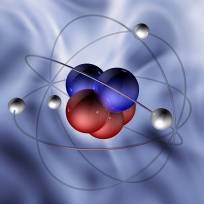 Методическая записка
В работе представлен урок по теме : «Строение атома », который предназначен для использовании на уроке химии в 8 классе.
Автор учебника О.С. Габриелян.
ПЛАН УРОКА
Информирование
Из истории. Демокрит.
Модель Томсона
Опыт Резерфорда. Планетарная модель.
Строение атома
Обсудим некоторые термины
Периодическая система и строение атома.
Изотопы.
Практическая  часть.
Заполни таблицу.
Закончи определения .
Контроль.
Выполни тест.
Установи соответствие.
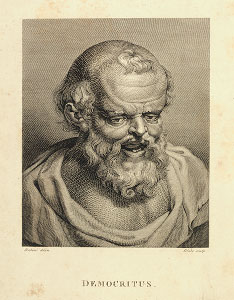 Демокрит
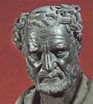 В основе философии Демокрита лежит учение об атомах и пустоте как двух принципах, порождающих многообразие космоса. Атом есть мельчайшее «неделимое» тело, не подверженное никаким изменениям. Неделимость атома аналогична неделимости «бытия».
Модель Томсона
В 1904 году Томсон представил свою новую модель атома. Она представляла собой также равномерно заряженную положительным электричеством сферу, внутри которой вращались отрицательно заряженные корпускулы, число и расположение которых зависело от природы атома .
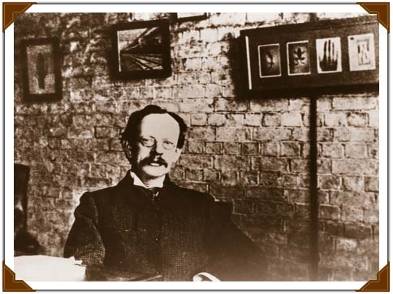 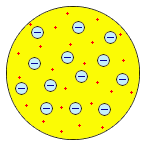 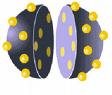 « Пудинг с изюмом »
Опыт Резерфорда
Резерфорд исследовал особенности прохождения альфа-частиц через тонкие металлические пластинки. 
    На основании этих опытов ученый предложил планетарную модель атома: в центре атома - ядро, вокруг которого вращаются электроны.
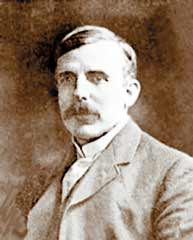 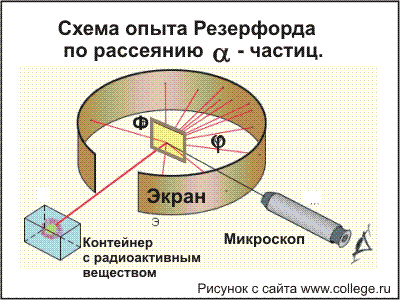 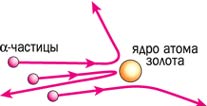 Планетарная модель Резерфорда
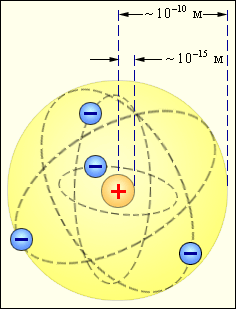 Положительный заряд сконцентрирован в ядре атома, а отрицательно заряженные электроны находятся вокруг него
Обсудим некоторые термины
АТОМ - мельчайшая , химически неделимая, частица
ОРБИТАЛИ - место расположения электрона в атоме 
Запись а.е.м. – означает атомную единицу массы
В ядре сосредоточена большая часть массы атома
Строение атома
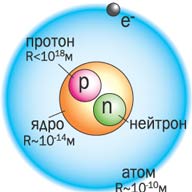 Периодическая система и строение атома
Число протонов
Порядковыйномер элемента
Число электронов
Число нейтронов   N =A r -Z
Заряд ядра (Z )
НАПРИМЕР
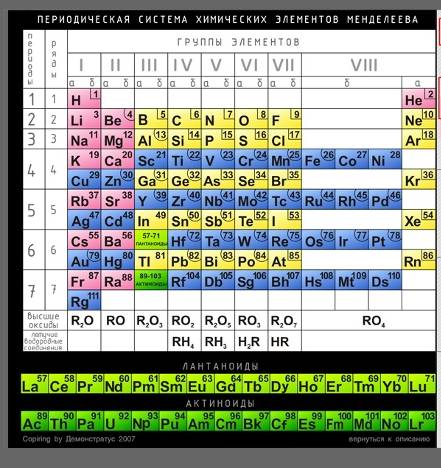 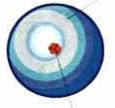 6 протонов
6 электронов
6 нейтронов
Изотопы
ИЗОТОПЫ – это атомы одного химического элемента , имеющие одинаковое число протонов и электронов, но разное нейтронов и разные массовые числа.
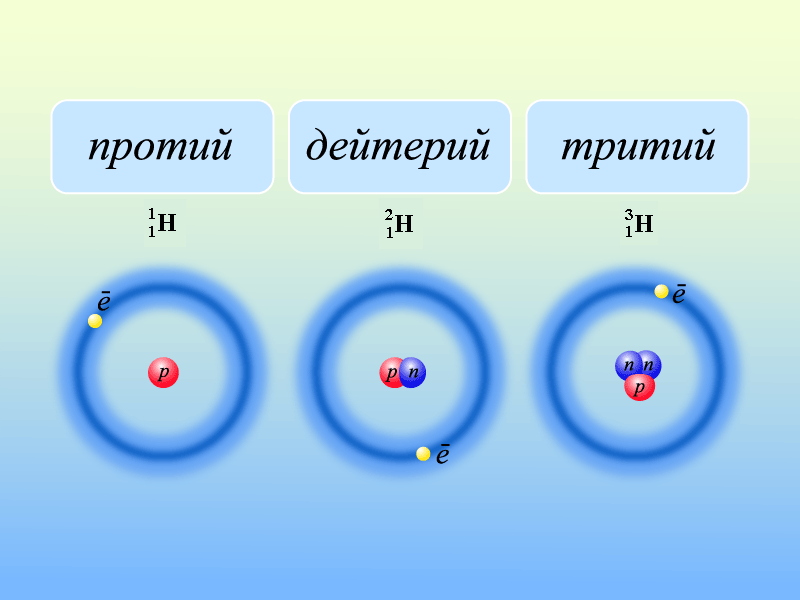 35
37
17Сl и   17Cl
Практическая часть
Закончи определения
АТОМ –это …
ПЛАНЕТАРНАЯ МОДЕЛЬ –это…
ОРБИТАЛЬ –это…
ПОРЯДКОВЫЙ НОМЕР –показывает …
ИЗОТОПЫ – это…
Заполни таблицу
Тестовые задания
Заряд ядра атома азота равен :
а) 7     б) 13    в) 4     г) 29   д) 11
Число протонов в ядре атома криптона :
а ) 36   б) 17   в) 4     г) 31    д) 6
Число нейтронов в ядре атома цинка :
а) 8       б) 35   в)11    г)30     д)4
Число электронов в атоме железа :
а) 11      б)8      в)56    г)26     д)30
Изотопы водорода отличаются друг от друга :
а)числом e-  б)числом n  в) химическим знаком  г) числом p  д)массовым числом
Тестовые задания
Заряд ядра атома азота равен :
а) 7     б) 13    в) 4     г) 29   д) 11
Число протонов в ядре атома криптона :
а ) 36   б) 17   в) 4     г) 31    д) 6
Число нейтронов в ядре атома цинка :
а) 8       б) 35   в)11    г)30     д)4
Число электронов в атоме железа :
а) 11      б)8      в)56    г)26     д)30
Изотопы водорода отличаются друг от друга :
а)числом электронов б)числом нейтронов  в) химическим знаком  г) числом p  д)массовым числом

МОЛОДЦЫ !    ЭТО   ВАМ    УДАЛОСЬ  !!!
Установите соответствие
Установите соответствие, соединив стрелками
N
P+=7
n0=7
e-=34
P+=34
e-=3
n0=4
Li
Se
МОЛОДЦЫ  !!!
Вы справились. Желаю дальнейших успехов в изучении химии!
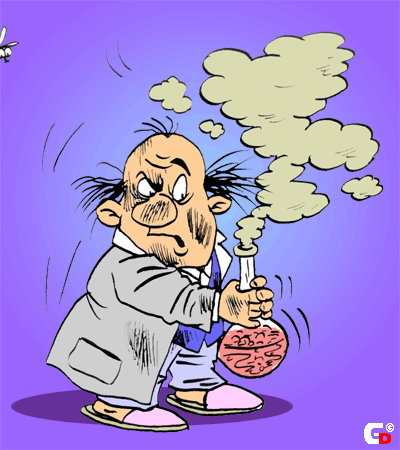